Autorisation parentale
 
Je soussigné(e) ………………………………………….
Demeurant ……………..……………………………….
Téléphone domicile …………...………………………..
Téléphone portable ou travail …………………………..
Email …………...……………………………………….
Autorise, mon fils, ma fille, à faire partie de l’association sportive du collège.
J’accepte que les responsables de l’A.S. autorisent en mon nom, une intervention médicale ou chirurgicale en cas de besoin.
Eventuellement, allergie aux médicaments:
………………………………………………….………
 
En outre, j’autorise le transport en voiture particulière, le cas échéant.
 
Fait à…………………..………, le……………………
 
SIGNATURE :
 
 Modalités d’inscription: la présente fiche, le présent certificat médical et un chèque de 35 euros à l’ordre de A.S. du collège St Exupéry
Tee-shirt de l’AS : 15€                                
Obligatoire pour les compétitions

Elève

Nom : ………………….……………………….
Prénom : ……………..………………………..
Date de Naissance : ……………..…………….
Classe : …………….……..
Sport 1 : …………………..
Sport 2 : …………………..
Inscriptions: Pour tous les sports, au forum des associations samedi 9 septembre 2017 de 9h à 15h au gymnase Stéphane Diagana à Andrésy, et le mercredi 13 septembre durant les AS.
Les compétitions UNSS se déroulent le mercredi après midi.
Possibilité de pratiquer plusieurs activités en fonction des horaires d’entrainement.
Un suivi des présences est réalisé. Les parents doivent signaler toute absence.
Certificat médical
 
 
Fait le……………………………..

à………………………….………..
 
Je soussigné, docteur ……………………………..
 
certifie que l’enfant ……………….………………
 
Ne présente aucune contre indication apparente à la pratique des sports suivants : 
badminton, athlétisme, handball, tir à l’arc, tennis de table, multisports extérieurs, step, cross, raid sportif en compétition

 ……………………………………………………

…………………………………………………….
 
En cas d’incapacité, préciser les activités autorisées …………………………………………


 
Signature :
Droit à l’image :
 
J’autorise l’association sportive du collège Saint Exupéry à utiliser les photos de mon enfant dans le but de faire la promotion de l’association sportive d’Andrésy.
 
Signature :
 
 
 
 
 
 
 
 
 
 
 
 
 
 
 
 
 
 
 

 
 
Cette association (loi 1901) est présidée par le principal du collège et dirigée par les professeurs d’EPS du collège.
Association sportive
Saint-Exupéry
2017-2018
 
 

















 
 

Collège Saint-Exupéry
7 rue des Cardinettes
78570 Andrésy
Tel : 01 39 74 71 17
 
Toutes les infos sur
http://www.clg-st-exupery-andresy.ac-versailles.fr/
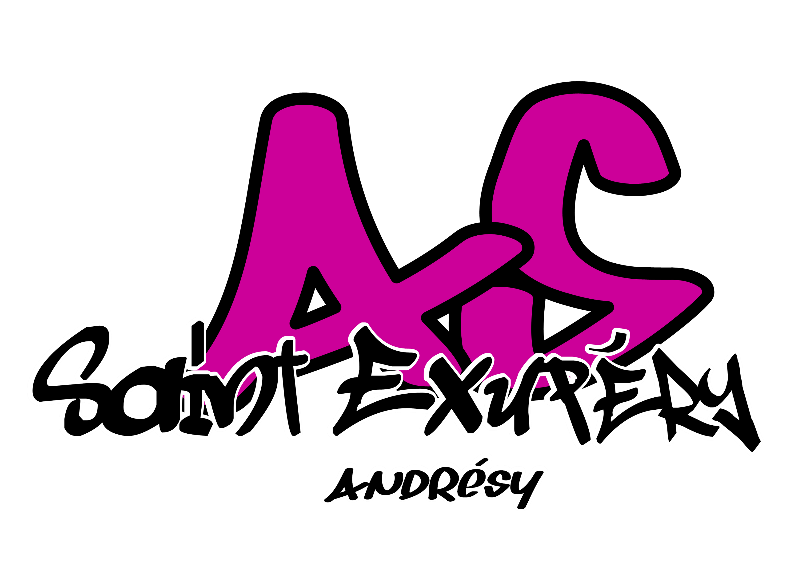 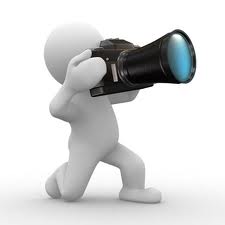 Tampon du médecin